Project Plan
By: Cole Schumacher, Greg Wendt, Maxwell Wangler, Nick Mitchell, Sam Henley, and Tristan Duyvejonck
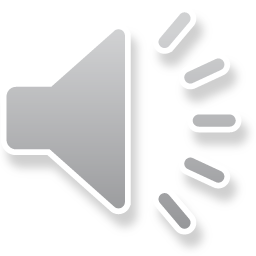 Technical Goals
Develop a system that monitors Control Flow Integrity

Use race conditions

Implement logic in FPGA
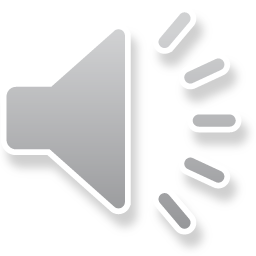 [Speaker Notes: Our main technical goal is to develop a system for monitoring the Control Flow Integrity of a process. The system will match some known token to a token generated during execution. If the strings do not match within a certain tolerance, it is determined that there is a breach in control flow integrity. We want to use race conditions logic to match the strings to decrease the response time. After a solution is developed and tested, the logic will be implemented in an FPGA.]
Conceptual Sketches
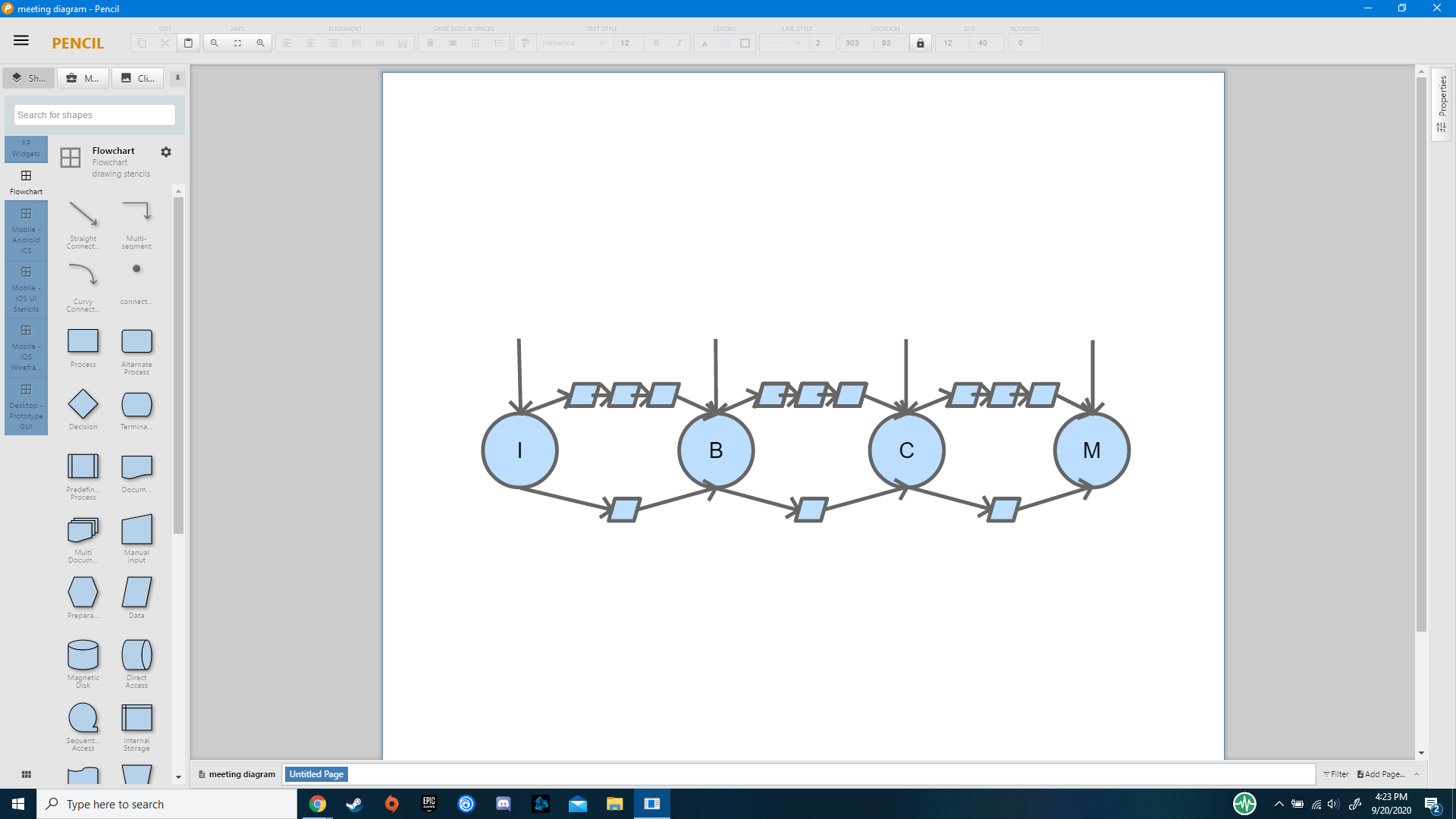 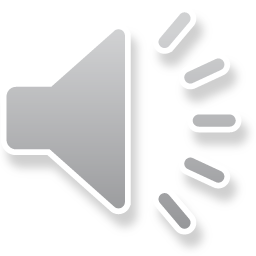 [Speaker Notes: Compute Nodes - Maxwell]
Conceptual cont.
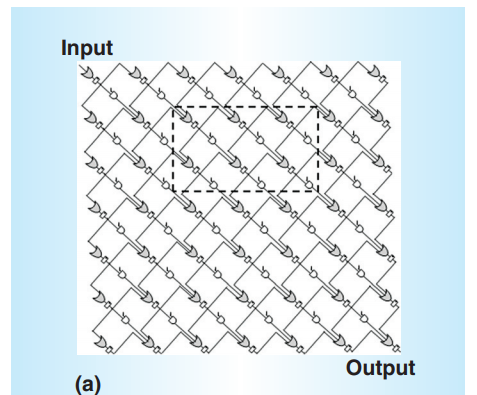 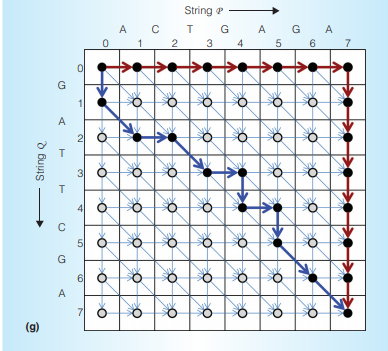 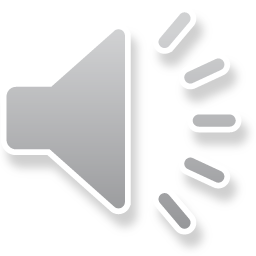 Timeline Walkthrough
Ideate solutions: 							October 26, 2020
Test solution in higher-level programming language:	November 20, 2020
Implement race conditions logic	: 				February 12, 2021
Implement solution in FPGA: 					April 30, 2021
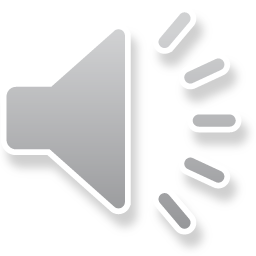 [Speaker Notes: Cole
Understand the problem
Ideate solutions
Test solutions in higher-level programming language
Implement race conditions logic
Implement solution in FPGA]